Leadership informed by poverty
Chad Dull
Poverty Informed Consulting
We all come from somewhere
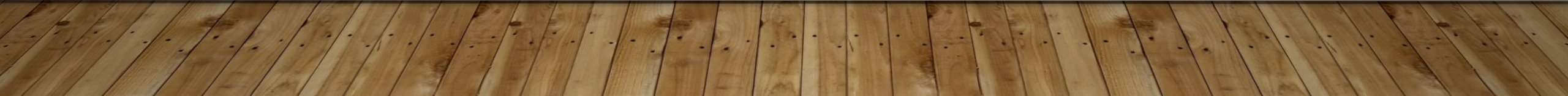 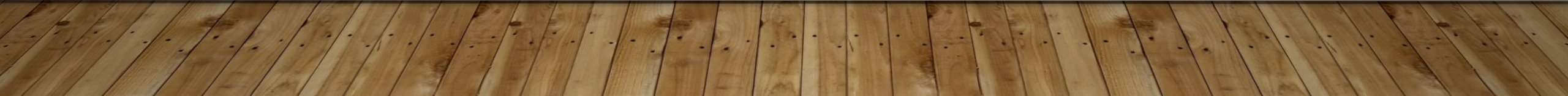 What I would like you to learn today
Poverty is a circumstance and a context. Poverty is not a character flaw.
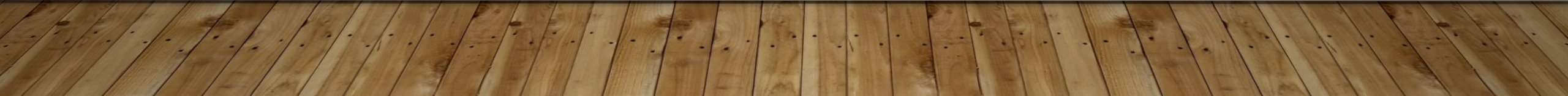 Ethics are Easy When Life is Good
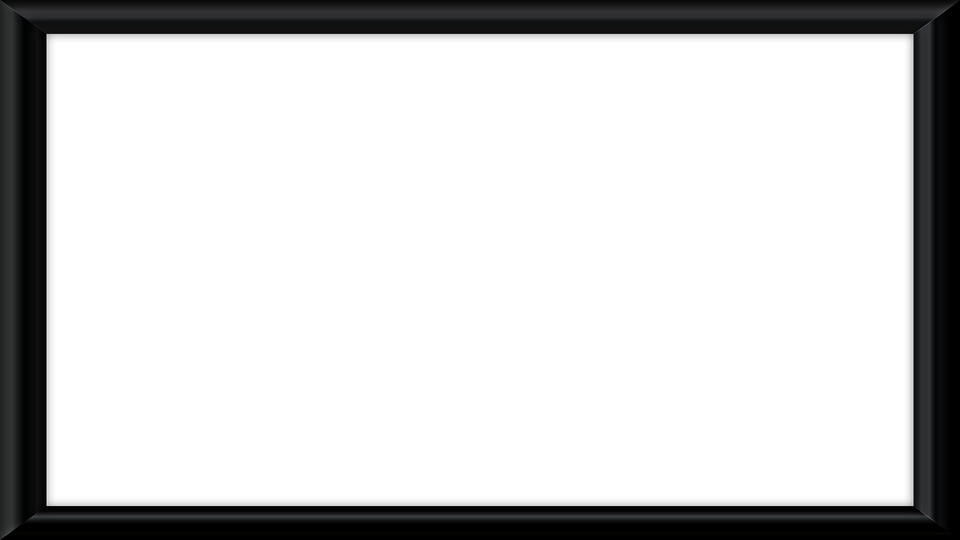 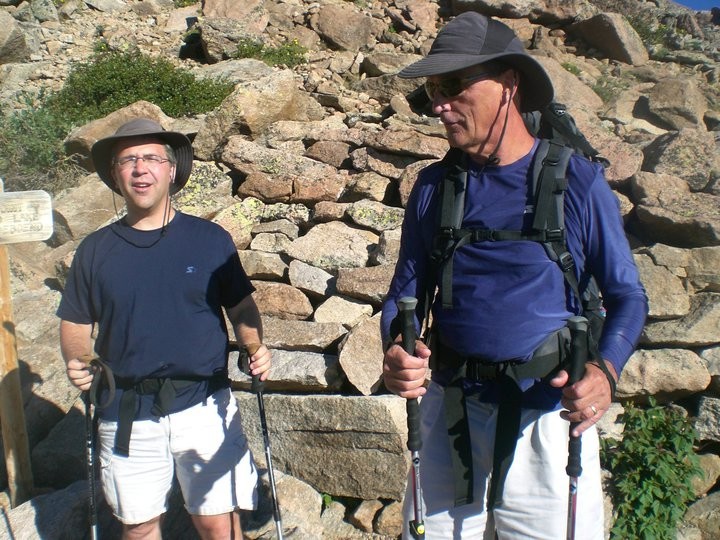 ChalleNGe Academy
Les Misérables
Greg Dull
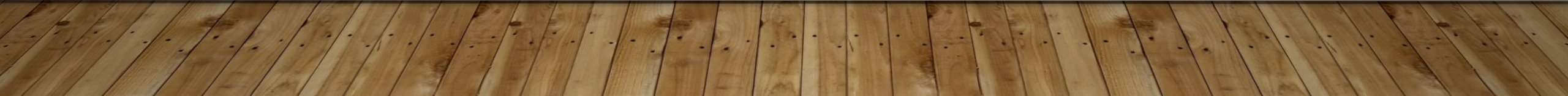 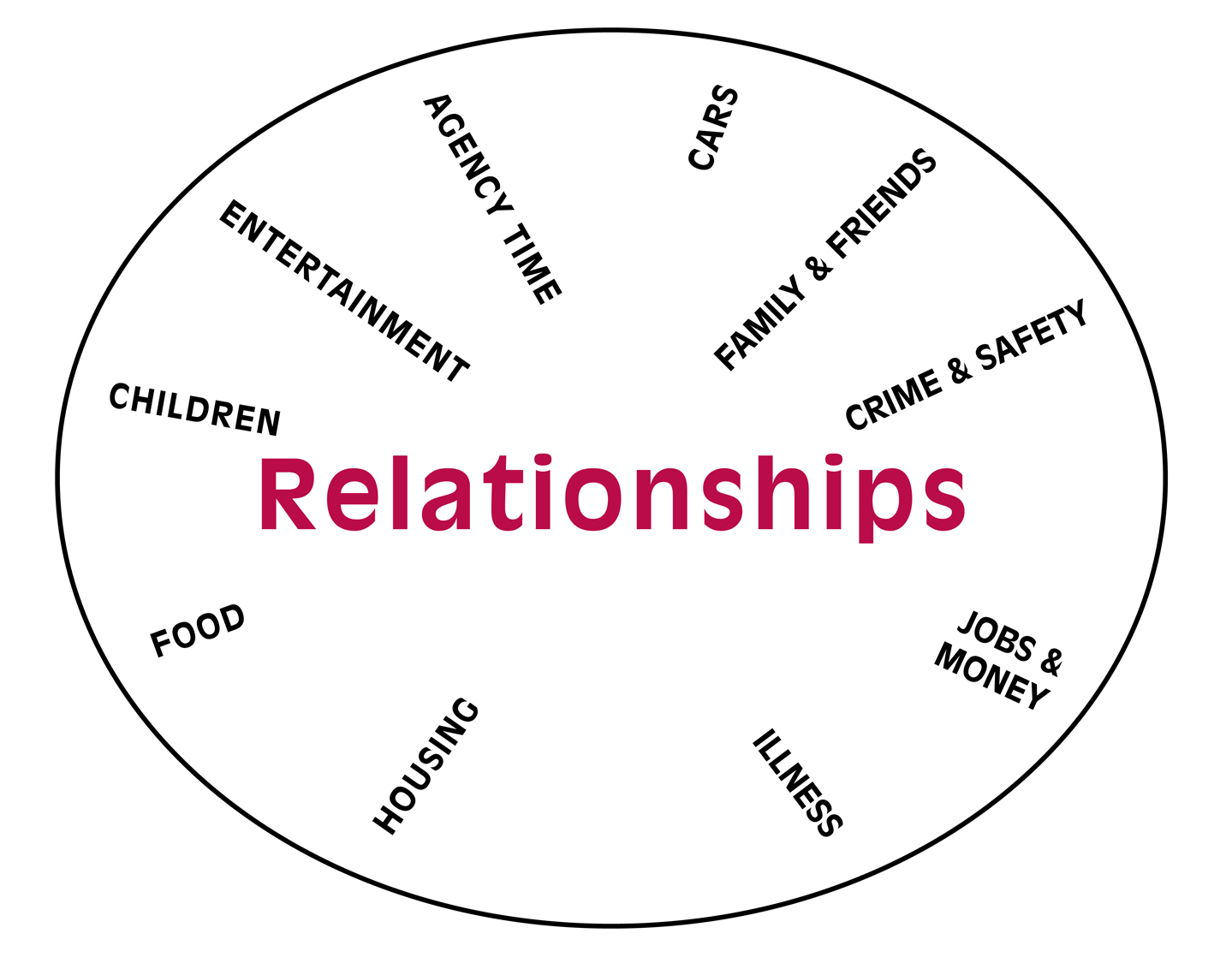 Mental Model for Poverty
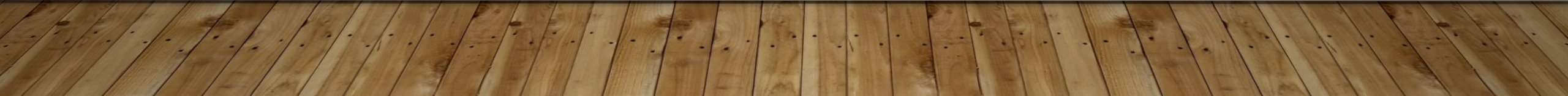 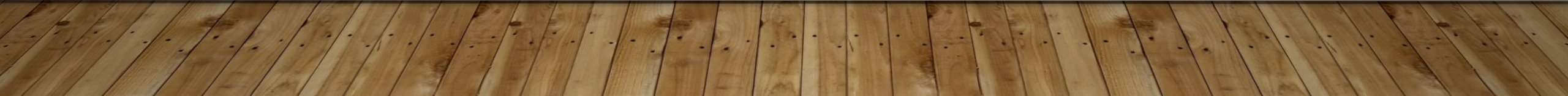 Poverty-informed Practice Is…
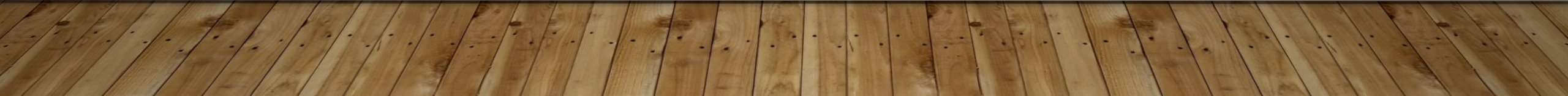 Poverty-informed Practice Is…
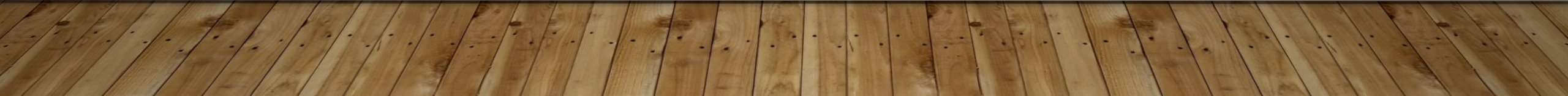 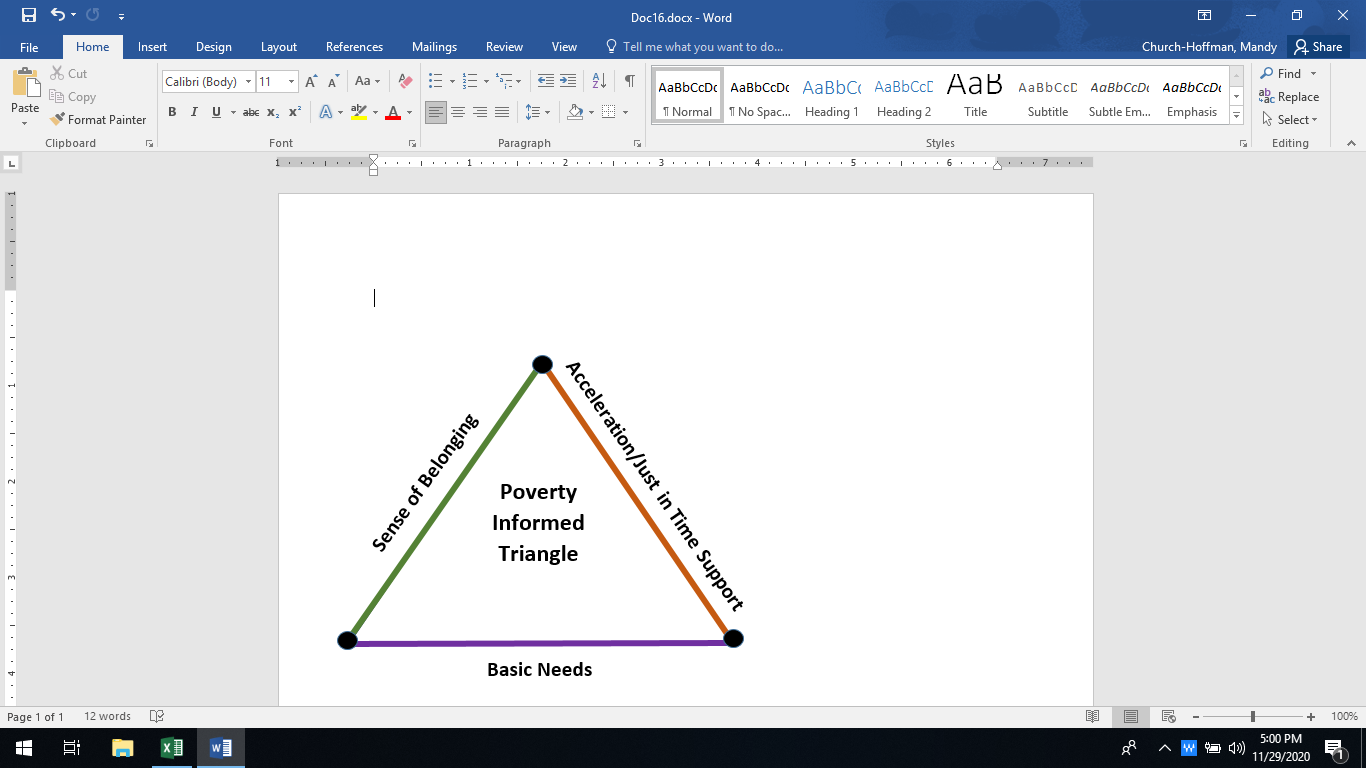 What are the elements of Poverty-Informed leadership?
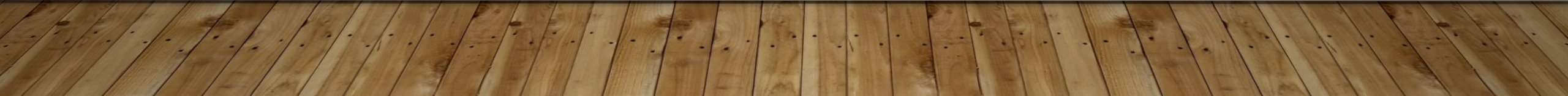 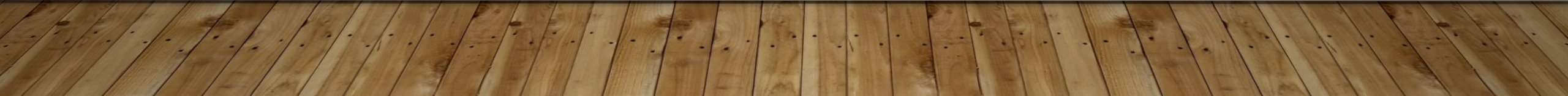 I can’t let my body get used to eating…
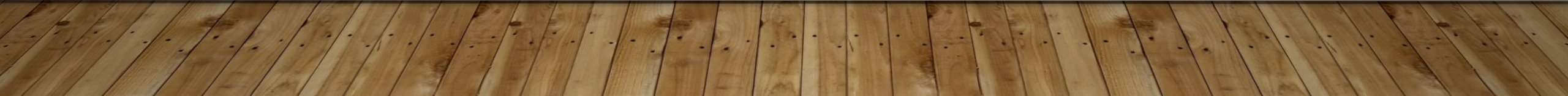 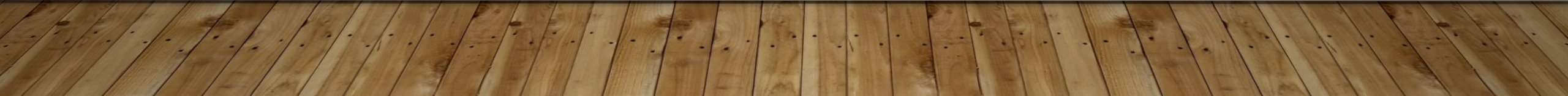 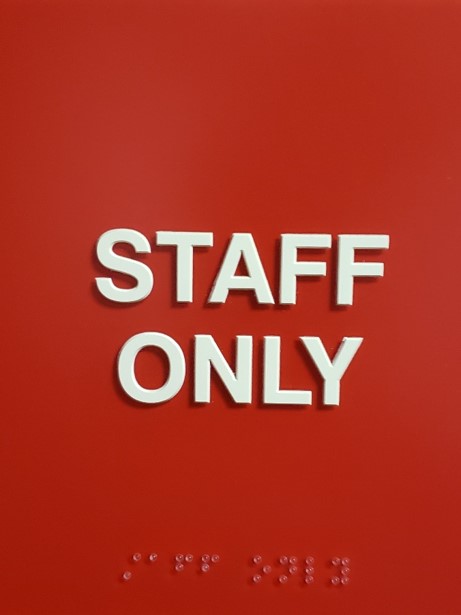 Everything “Speaks’
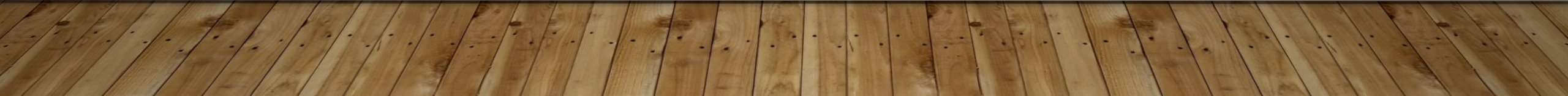 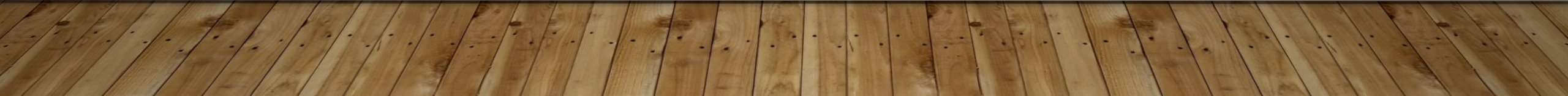 Everything “Speaks”
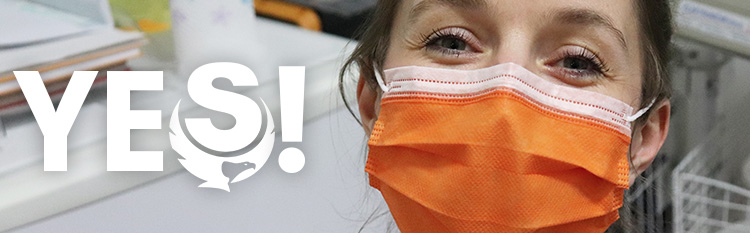 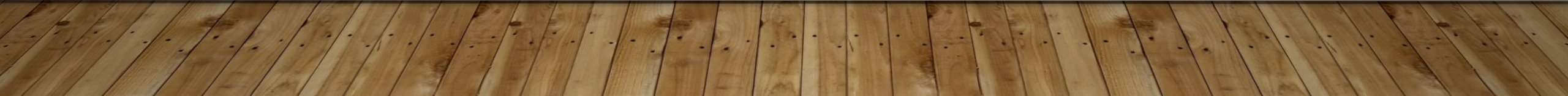 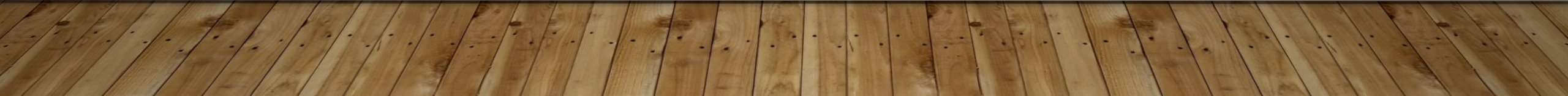 If you are a poverty informed leader…
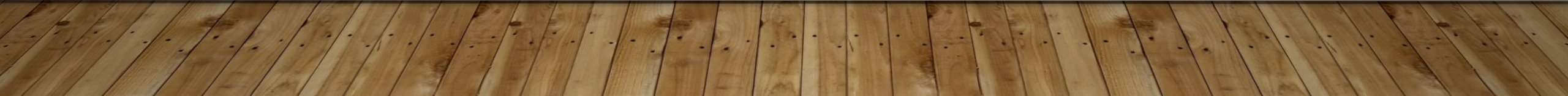 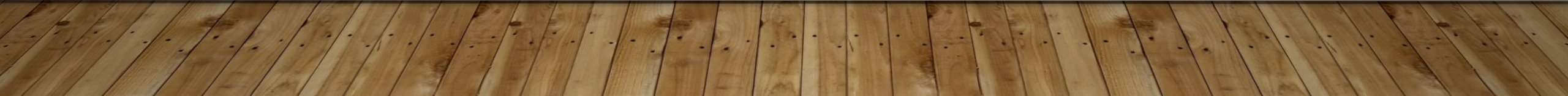 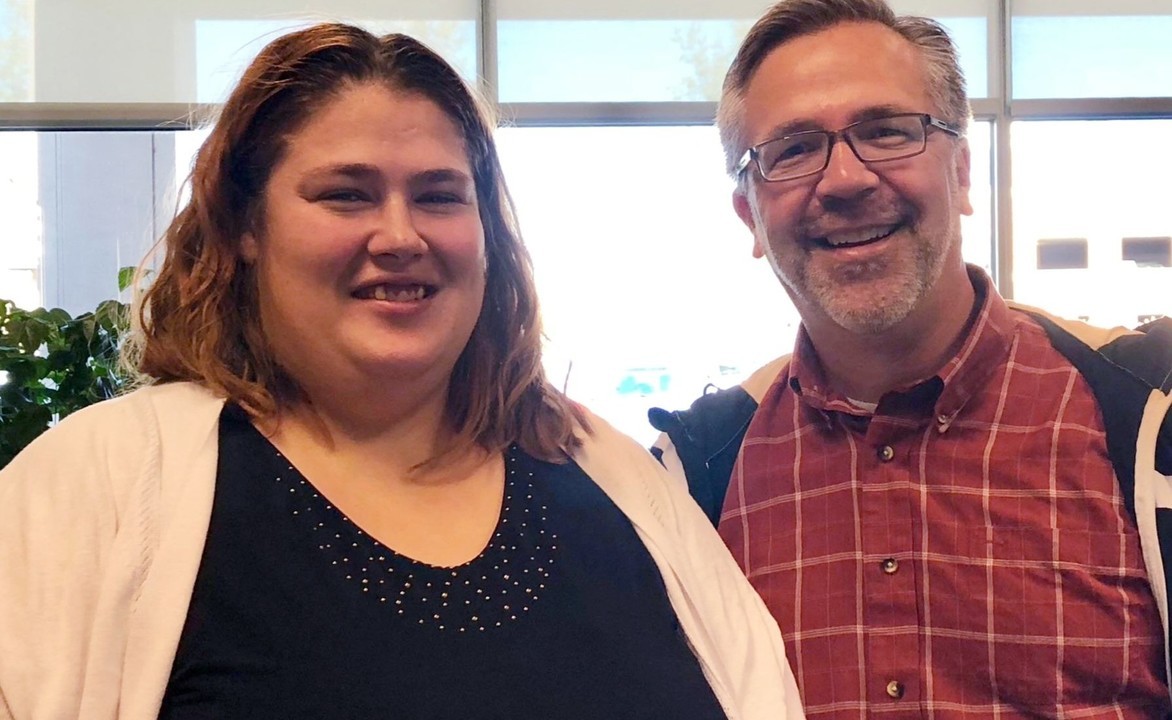 The Power of Proximity
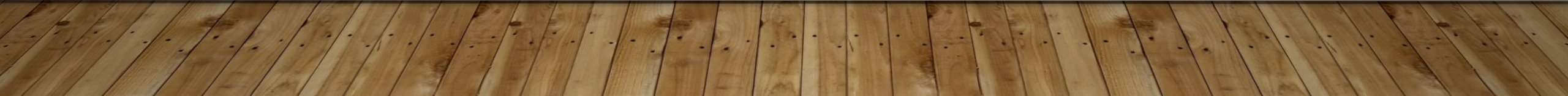 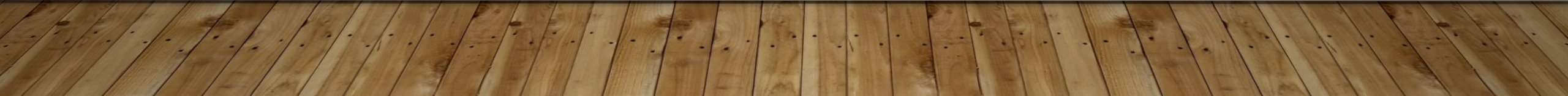 Acknowledge the truth
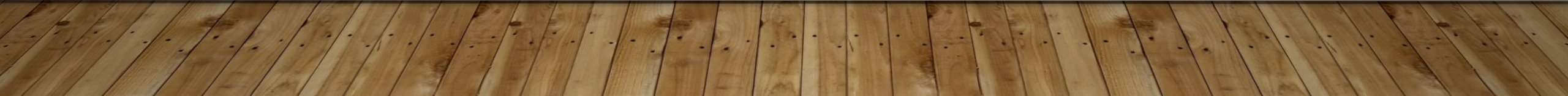 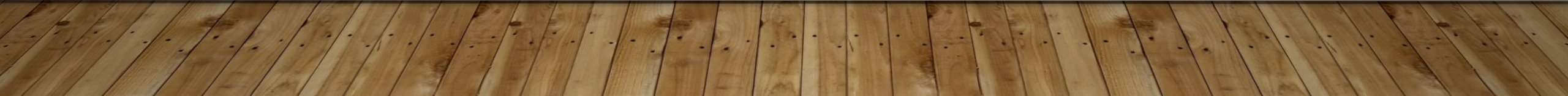 You do what it takes
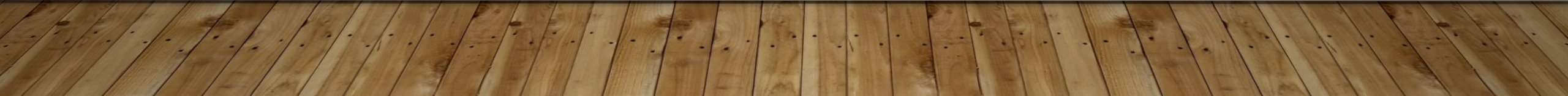 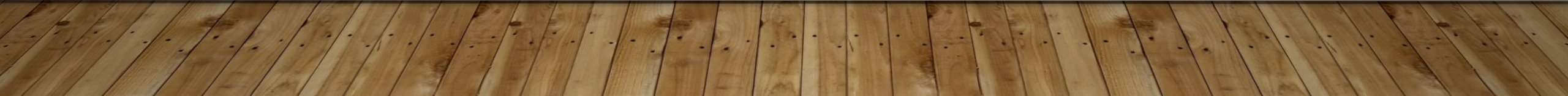 Make it easy
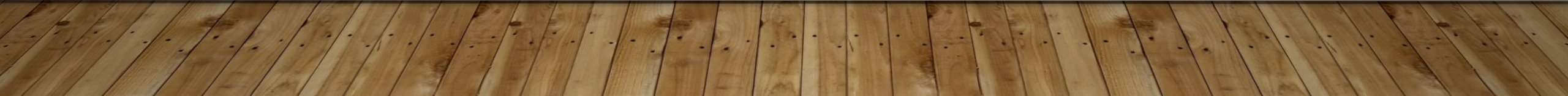 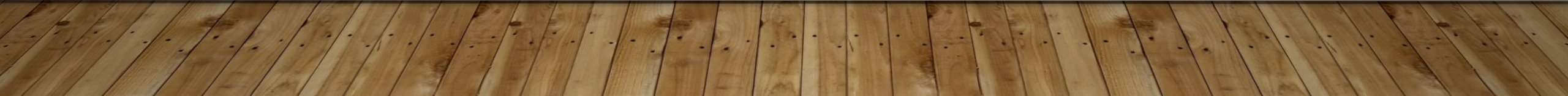 If you see something…
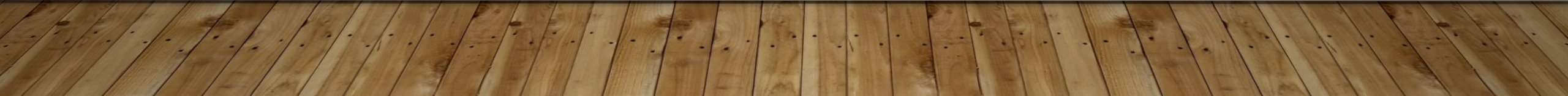 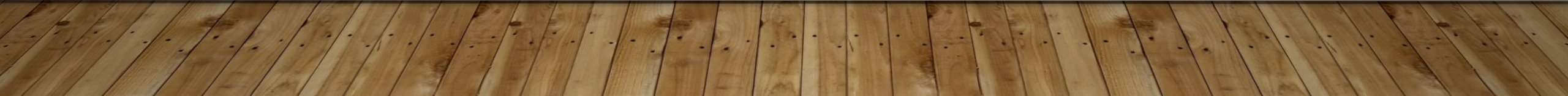 A Call to Action
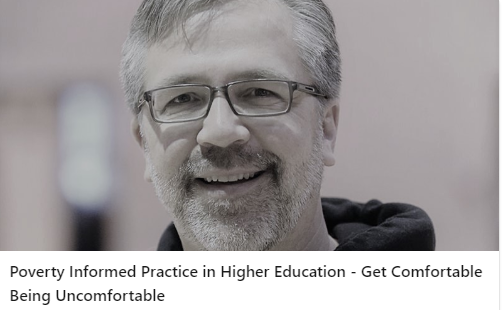 If you want to connect and grow the movement.
Twitter: @cddull
Facebook:@povertyinformedpractice
LinkedIn: Chad Dull
www.povertyinformedpractice.com
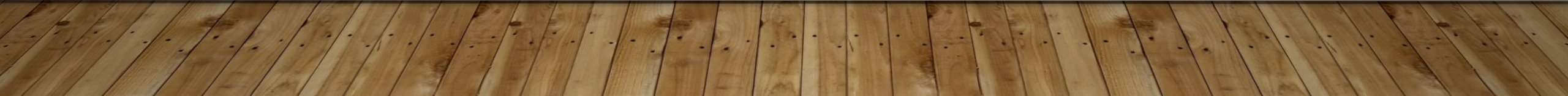 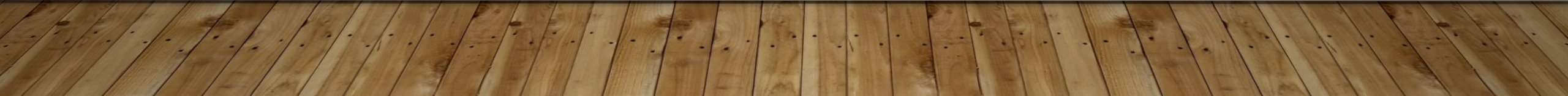